Ecosystem services provided by permaculture
A story of a PhD. 






Linda Blättler, year 4 (3)
Presentation structure
Past presentations 
2018
2019

What‘s new since 2019

Where am I now
Past presentations
2018 
What is permaculture
Principles of permaculture
Permaculture in academia
Problems with industrial agriculture 
My research question and methods
Research objects 
The expected outcome of the research (QQ), hard data about P
2019
What is permaculture
Why to do research in permaculture 
Ecosystem services as a methodological approach
Samples / Research objects 
Research methods and ES
The first preliminary results
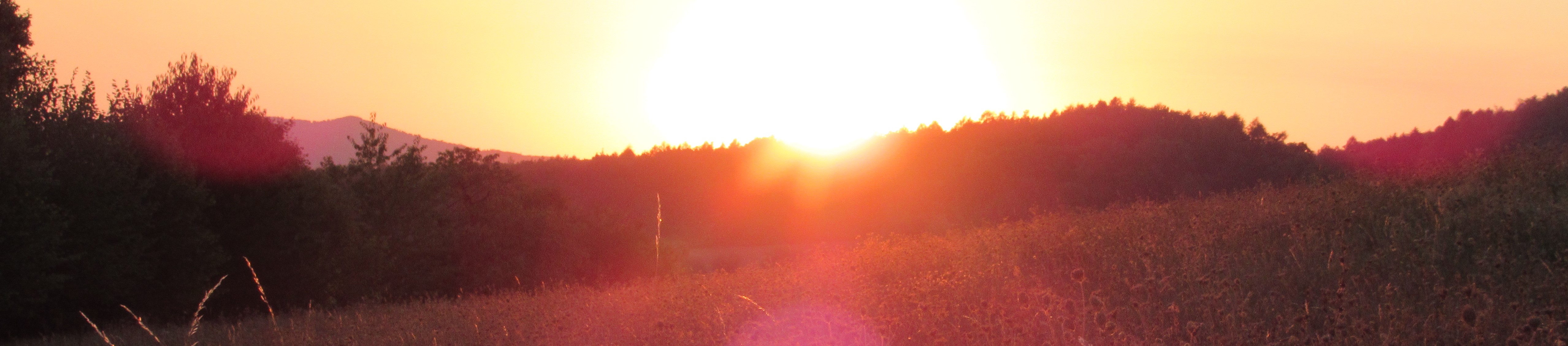 Whats new since 2019
August 2019: finished samples taking on 6 Czech farms
September 2019: abroad stay Belgium – sample taking 3 farms
December 2019: most data collected in their basic form, not processed
February 2020: interruption of study for 8 months 
April 2020: change of the supervisor 
Continuously: consolidation of data up to now + study of all the sciences + concept consolidation
Samples Czech Rep. and Belgium
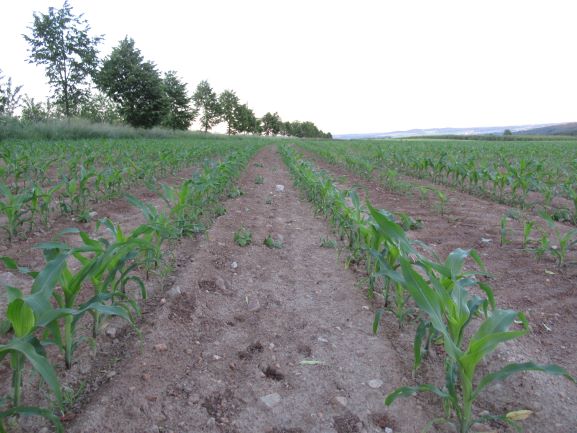 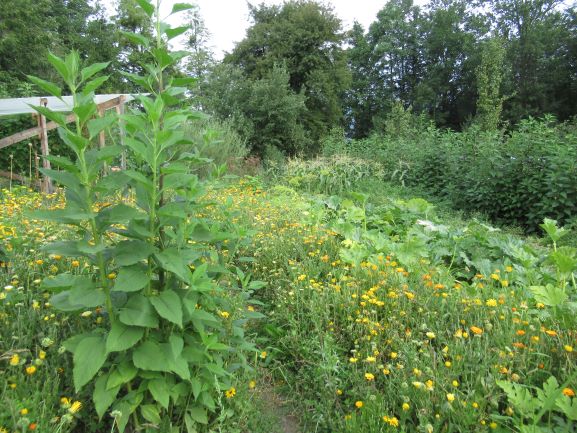 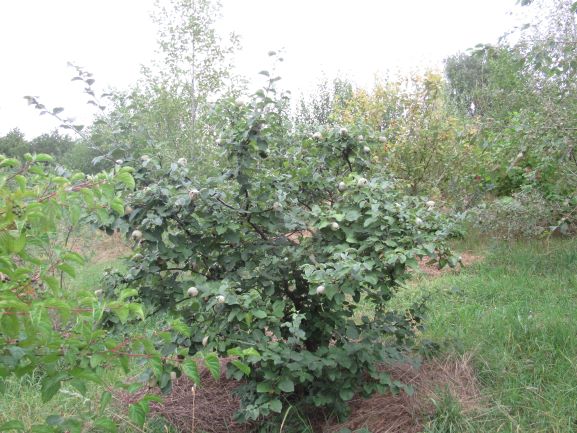 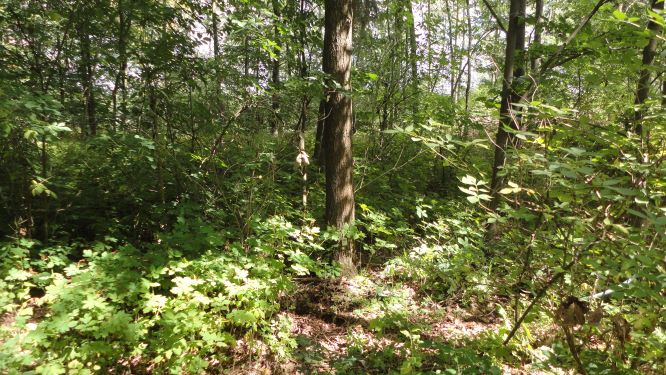 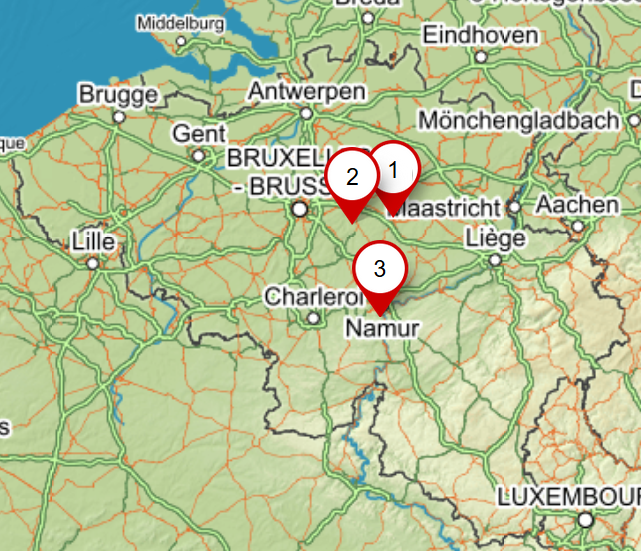 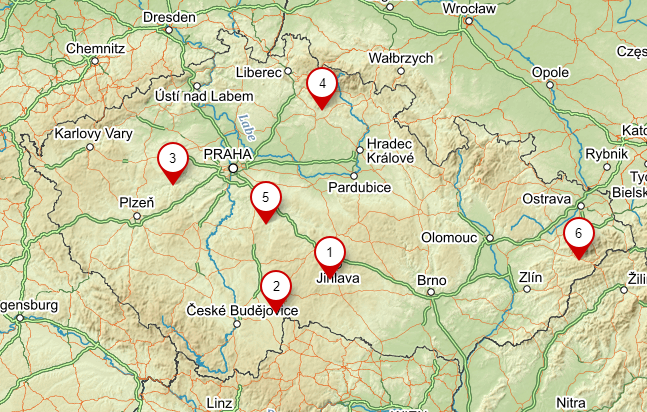 Data collected…in some form. An exmple.
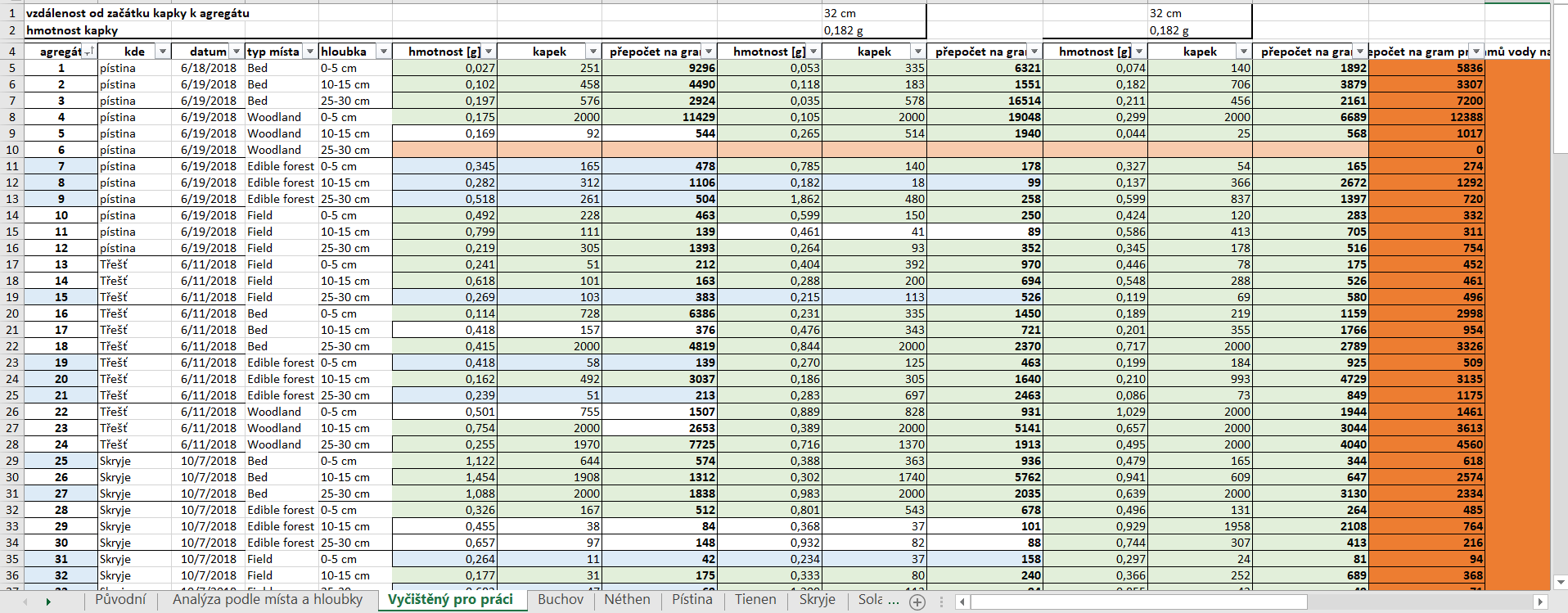 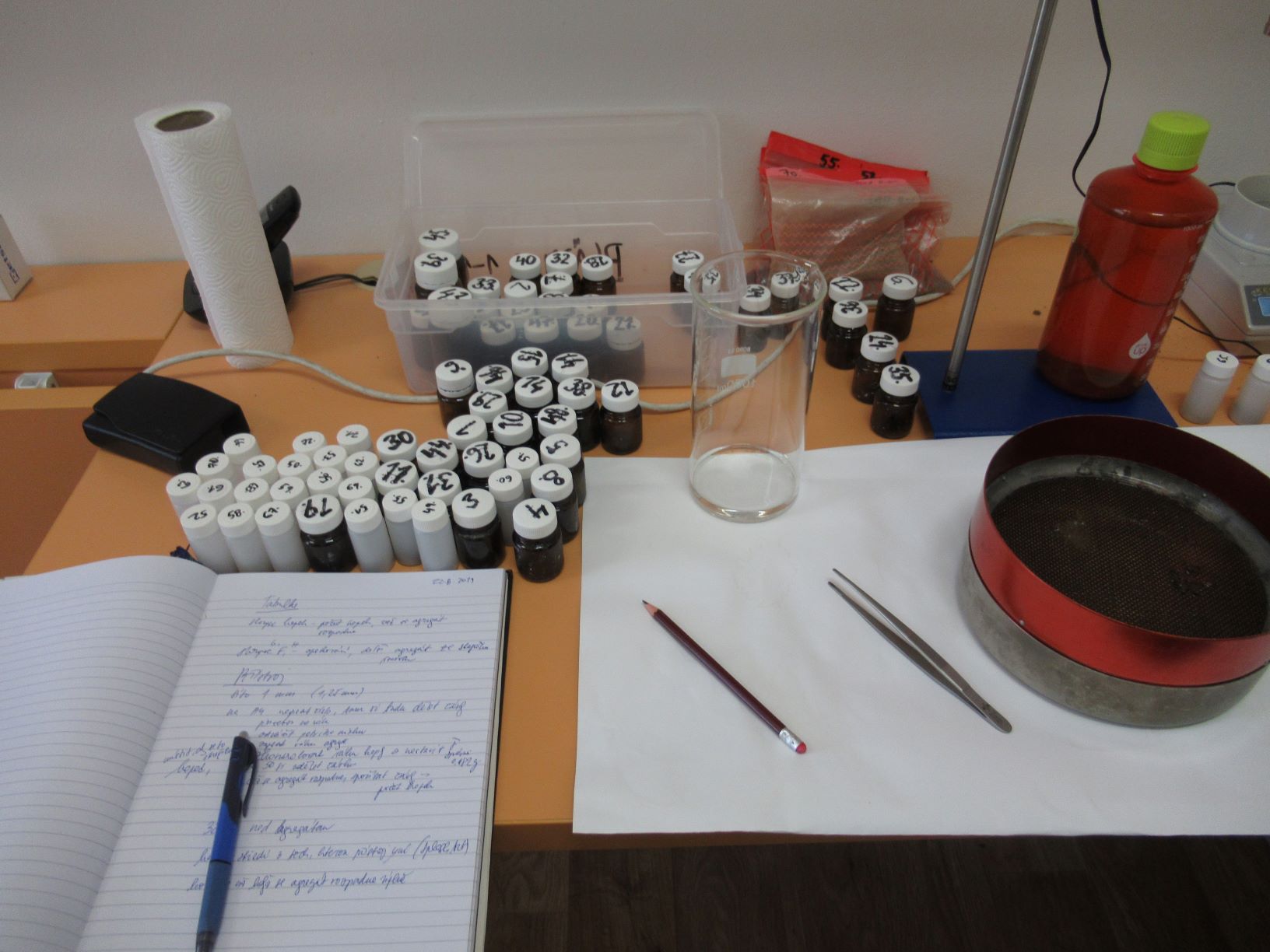 What is measured: Aggregate water stability, 111 samples.
Soil aggregate water stability. Results? Not yet.
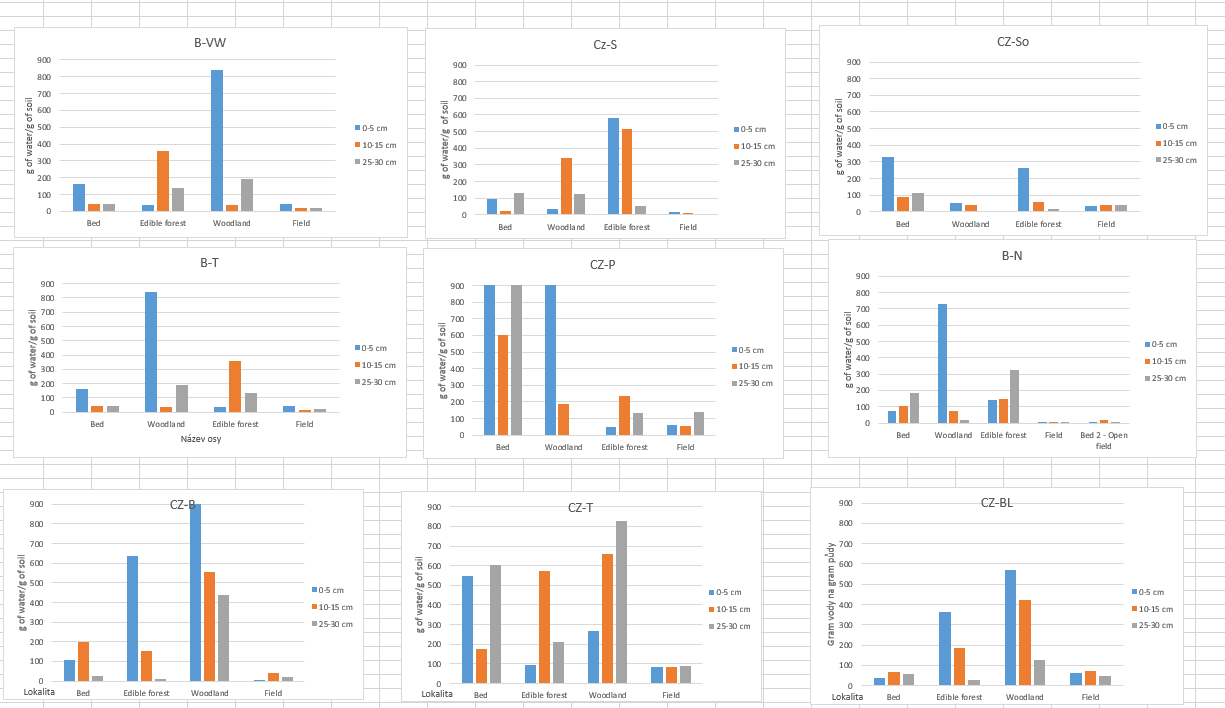 Carbon content in soil. Results? Nearly.
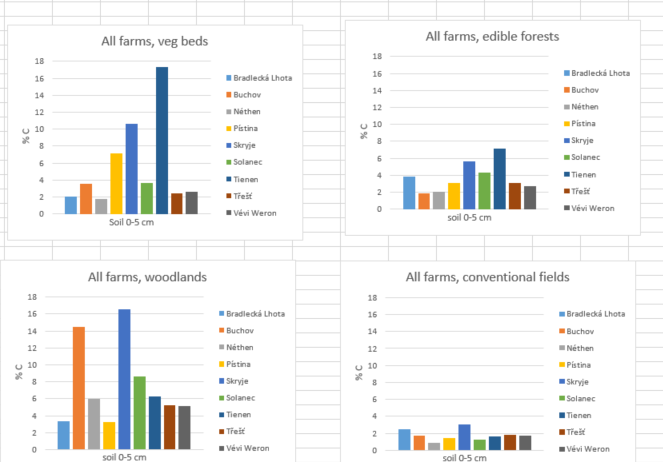 Data collected in some form…a complete list
Biodiversity 
Carbon sequestration 
Water infiltration rate + water field capacity 
Temperature and humidity 
Predator control 
Wind erosion 
Soil content…
Annual yield
Other contributions of a permaculture farm to the owner
..not all complete..
DATA, WHEN CONVERTED TO ECOSYSTEM SERVICES
Cultural services
Regulating services
Provisioning services
Erosion (wind, water) prevention
Sense of place
Yield per year (veg., fruit, herbs)
Water flow regulation
Education
Yield diversity
Microclimate regulation
Firewood
Social relations
Esthetics
Predator control
Biodiversity 

Habitat diversity
Spiritualty
Carbon stock
Soil quality
Identity
Problems/Challenges
From the beginning – concept of data collection imperfect   (Q X Q)
Collection season limited  data collection happened anyway
Lot of time donated to production of data, collection tools, breeding aphids... 
No (Quan.) literature read before  comparability will be difficult
Support of experts unreliable and rather non-existing (tools, advice)
Data processing is a puzzle (convertion, excel, statistics itself). 
Concept (ES) from the beginning very vague, no knowledge in that area.  Concept change, but still no expertise.  SOCIAL-ECOLOGICAL RESEARCH. 
Too many areas of expertise for one person  literature? Basics? 
Not having sufficient time for the research (work). No continuity.
If I had known this, I would have probably never started 
this PhD.
But there are reasons why I feel obliged to continue.
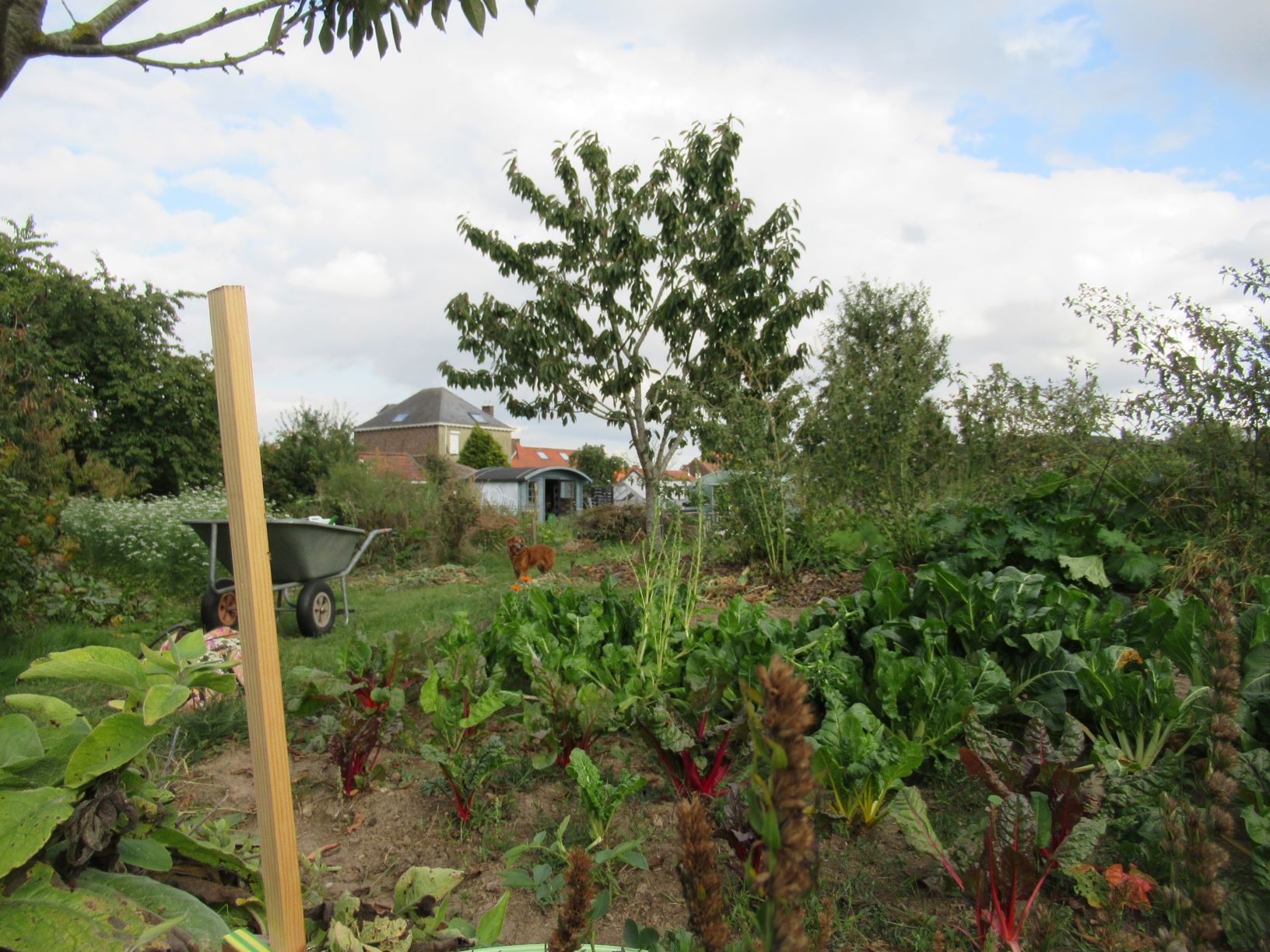 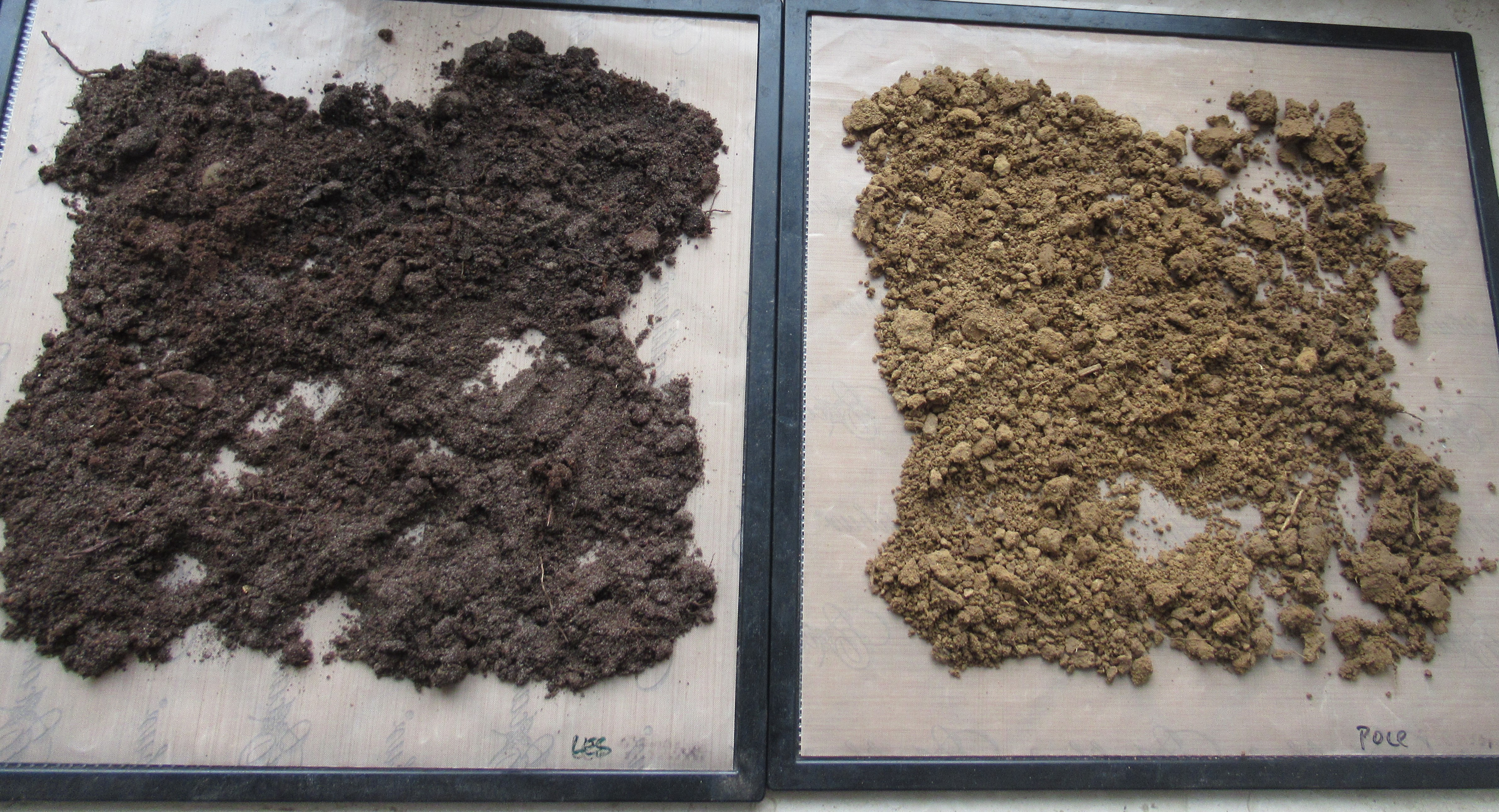 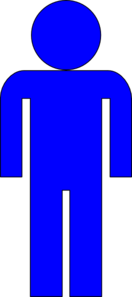 Actual tasks
Finishing consolidation of data
Collect missing data (one interview + temeperature+humidity)
Learn to work with a statistic software 
Find and read the right literature 
Write my own article (Regulating services provided by permaculture)
Transcribe 12 interviews
Write another article (Cultural services provided by permaculture)
Puzzle out data for prodution and write the third article (Provisioning services in permaculture). 
Publishing the articles
Time plan? Realistically…years…
It‘s rather a series…Thanks!
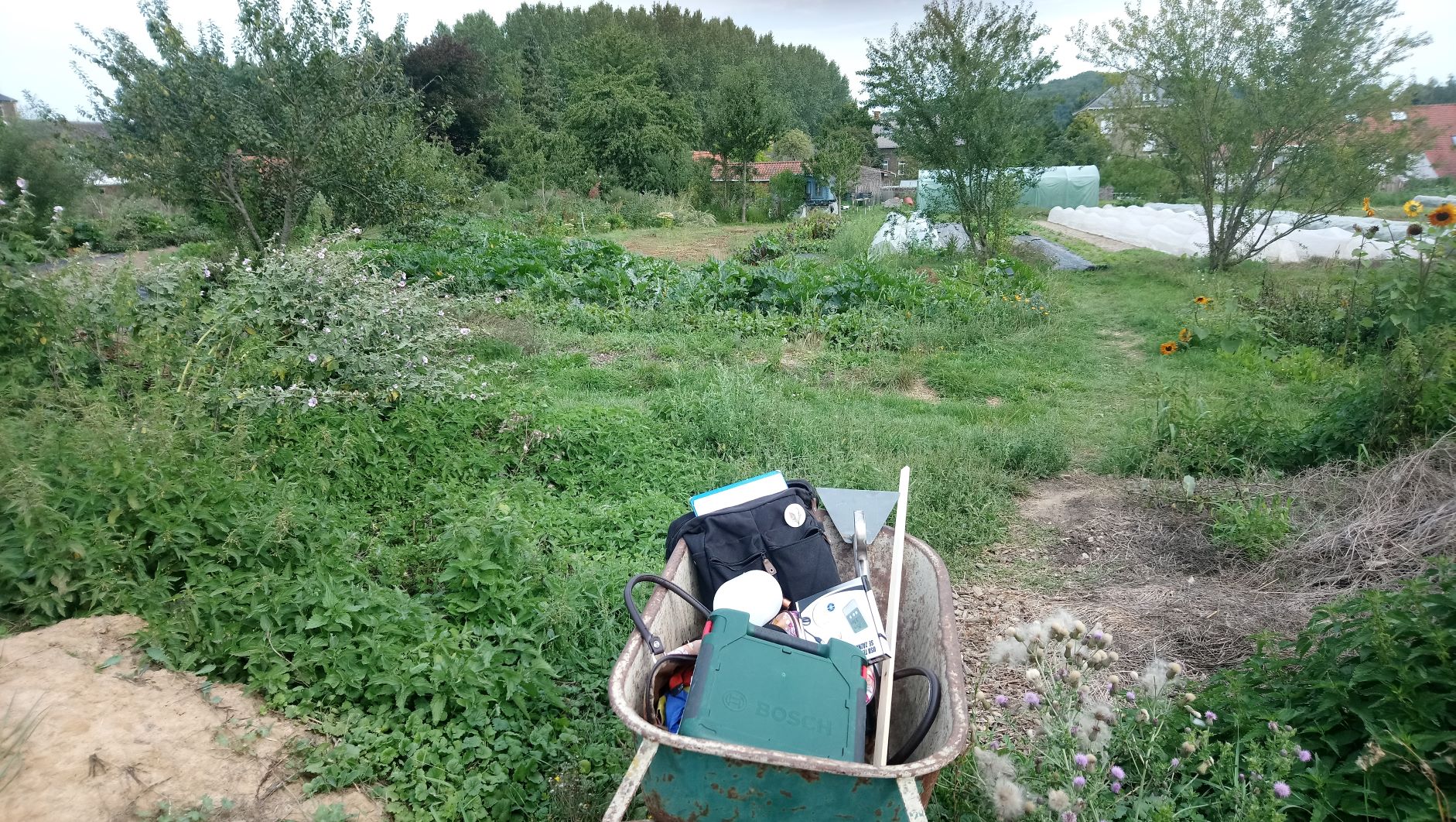